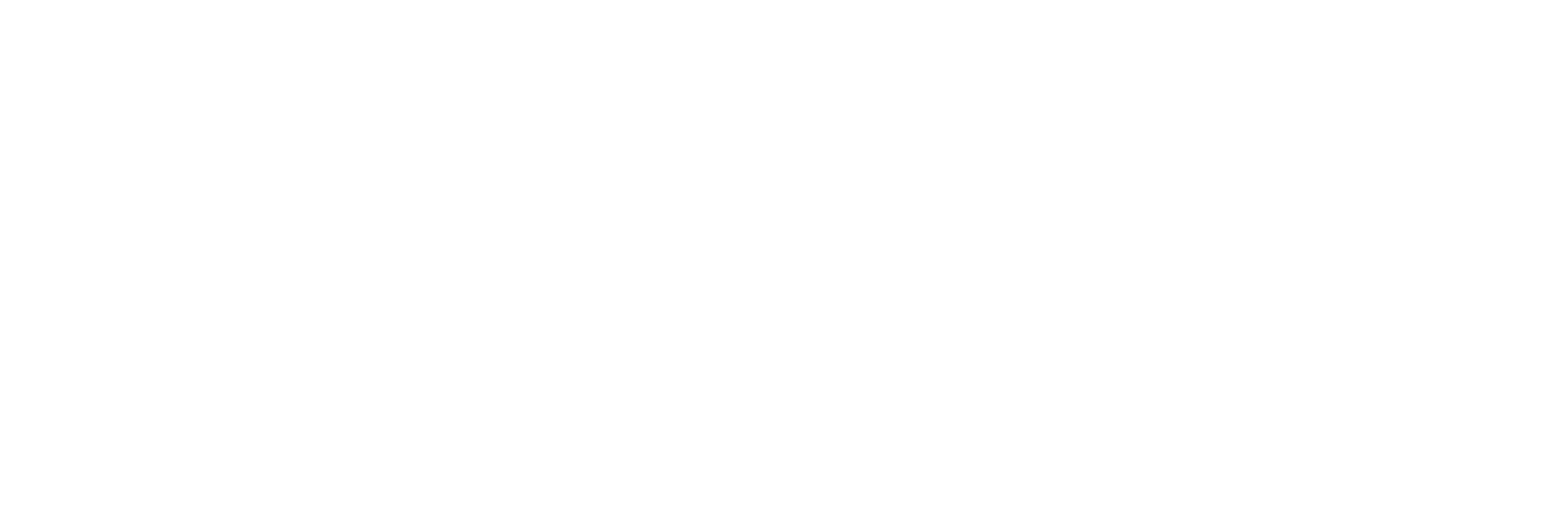 One Is Too Many:The Problem of Un-submitted, Unanalyzed Rape Kits Rebecca O’ConnorRape, Abuse & Incest National Network (RAINN)
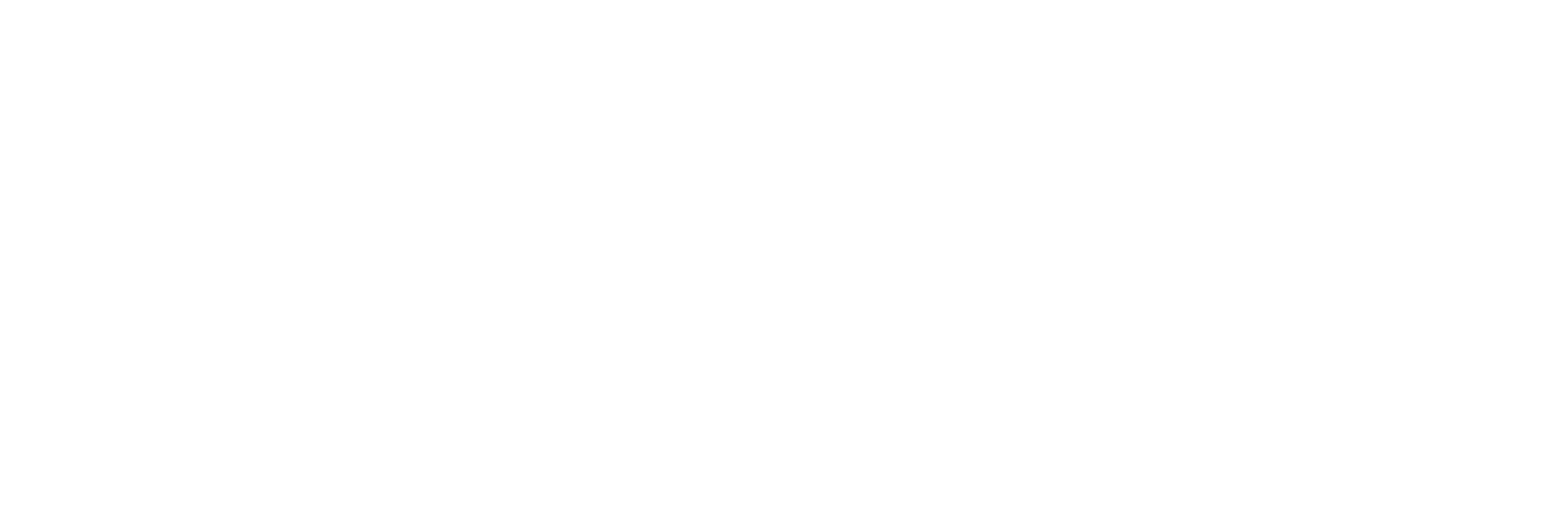 Organizational Snapshot
Rape, Abuse & Incest National Network (RAINN) was founded in 1994.  At the nation’s largest anti-sexual violence organization, we do three main things:
Help Victims.  
National Sexual Assault Hotline – 1.800.656.HOPE
National Sexual Assault Online Hotline  
Department of Defense Safe Helpline & Safe HelpRoom & Mobile App
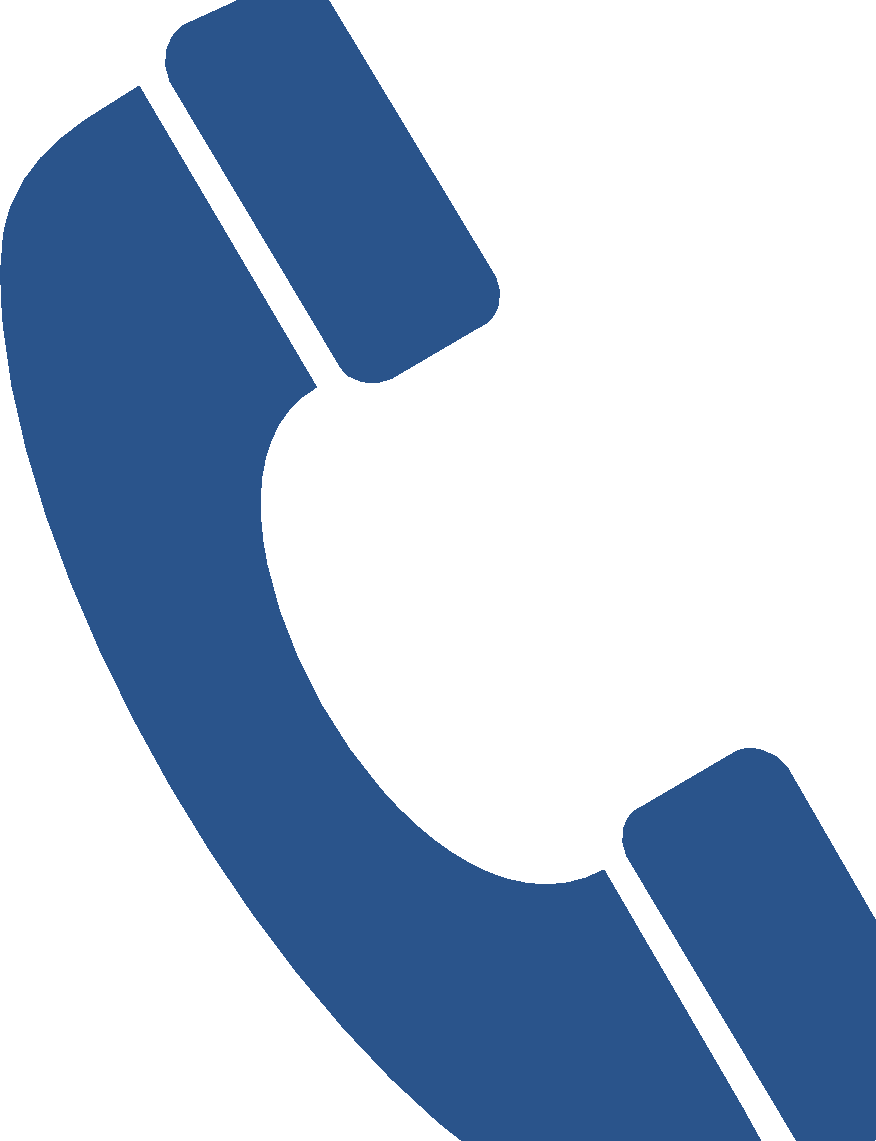 Educate the Public.
Media outreach 
Events like RAINN Day on America’s College Campuses
Partnerships with the Entertainment Industry
Reaching over 120 million Americans each year.
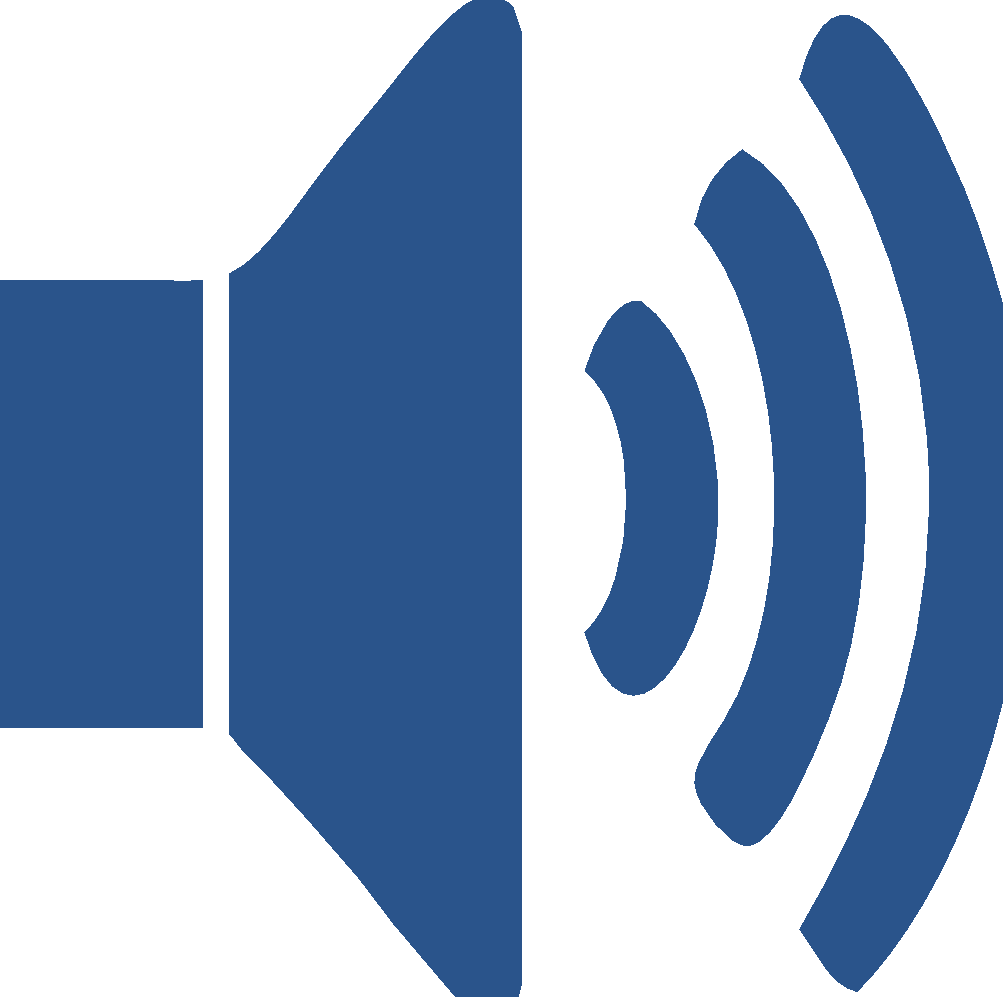 Improve Public Policy.
Spearhead legislative campaigns (Debbie Smith Act Reauthorization, annual appropriations work)
Recognized by bi-partisan Congressional leaders
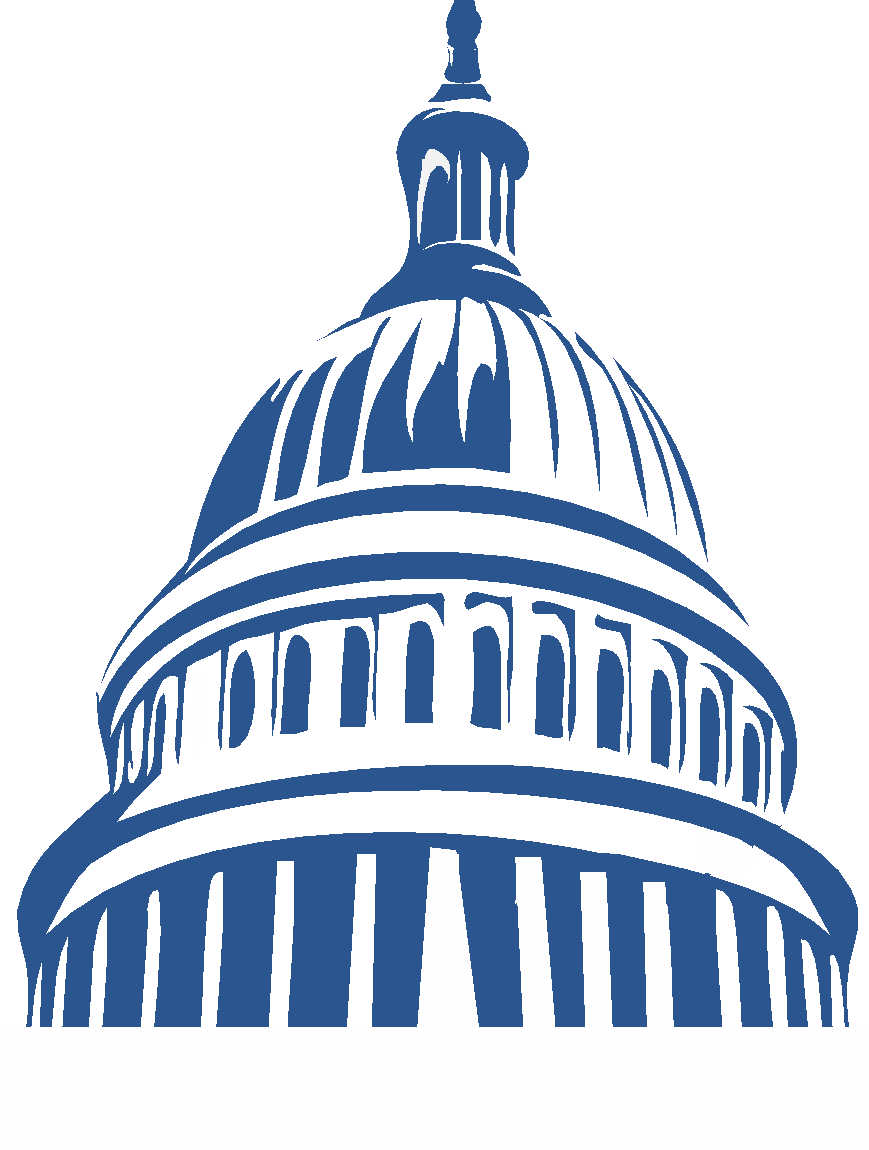 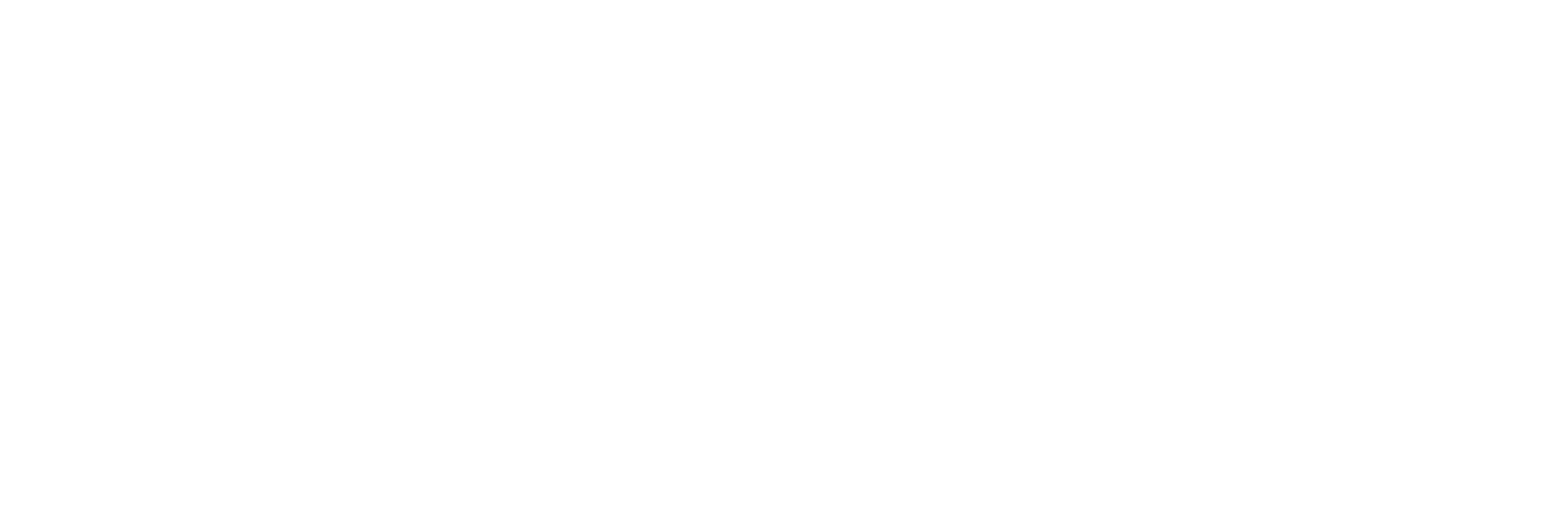 RAINN’S Public Policy Work
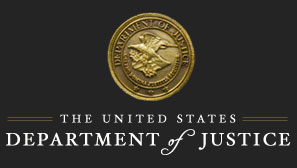 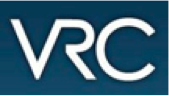 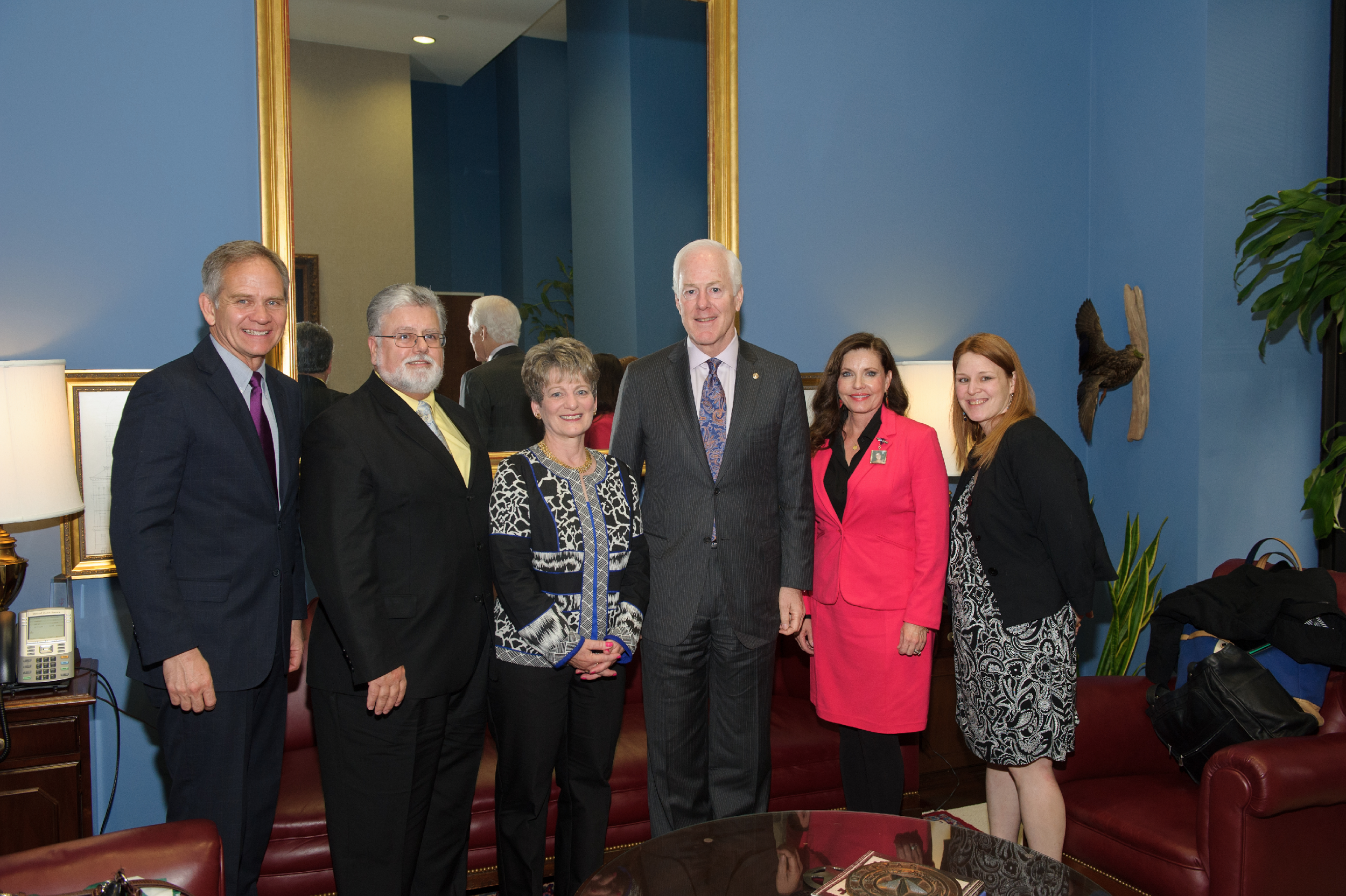 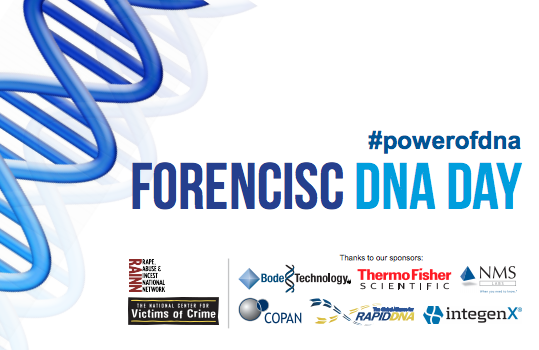 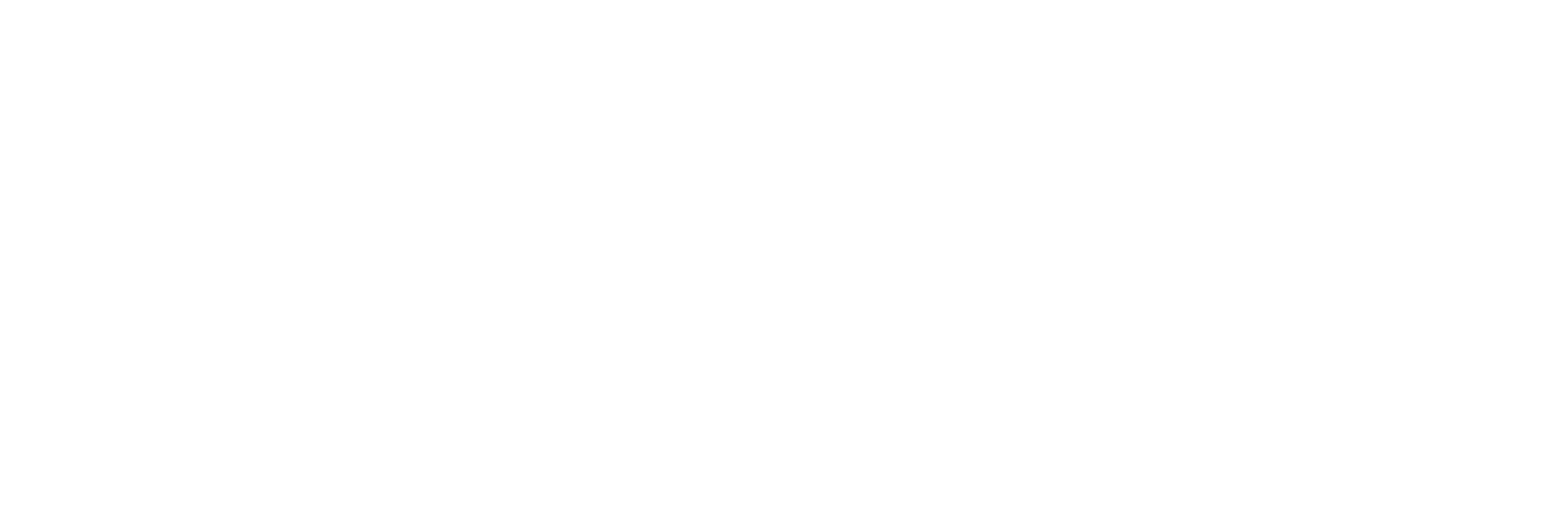 Our Partners
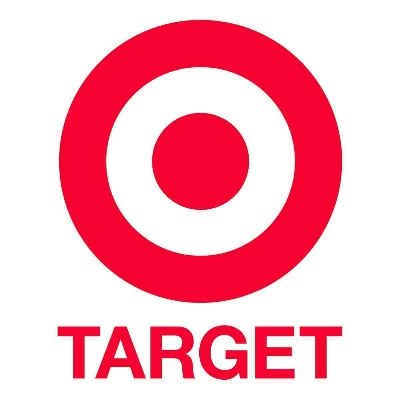 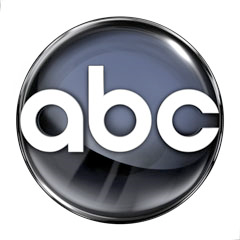 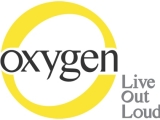 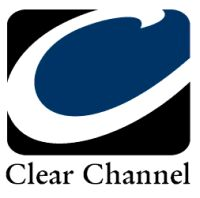 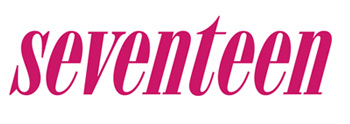 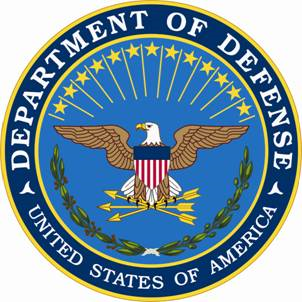 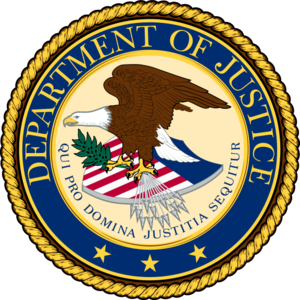 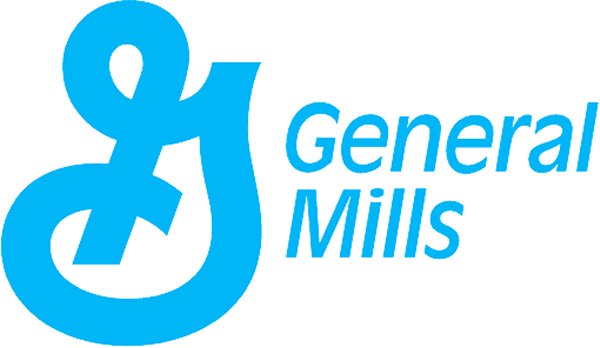 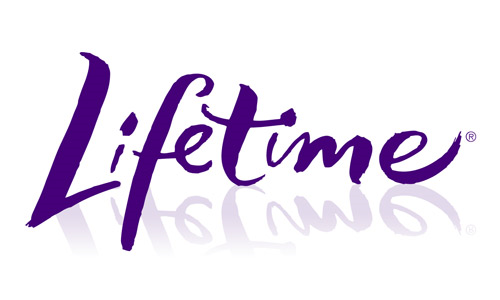 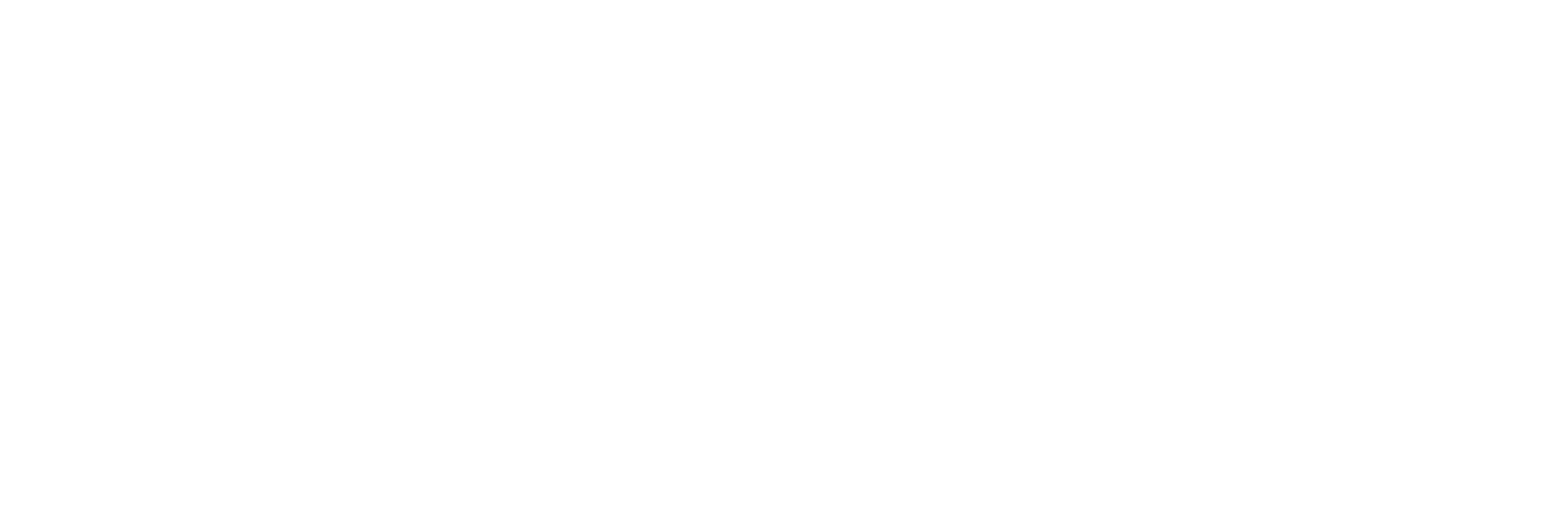 Our Partners
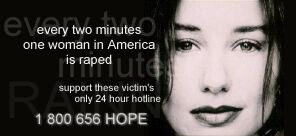 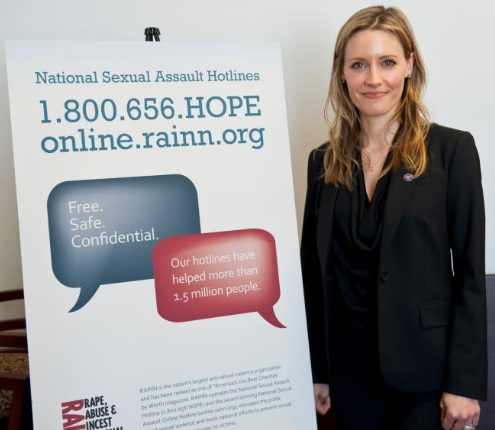 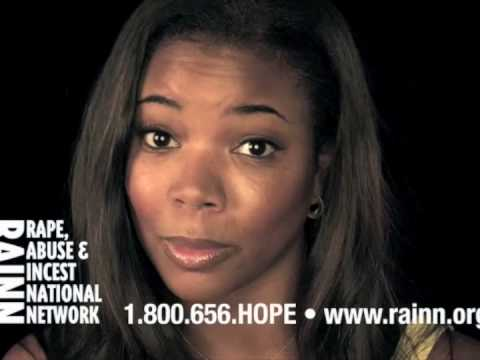 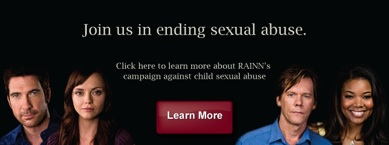 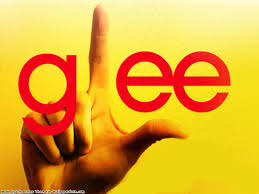 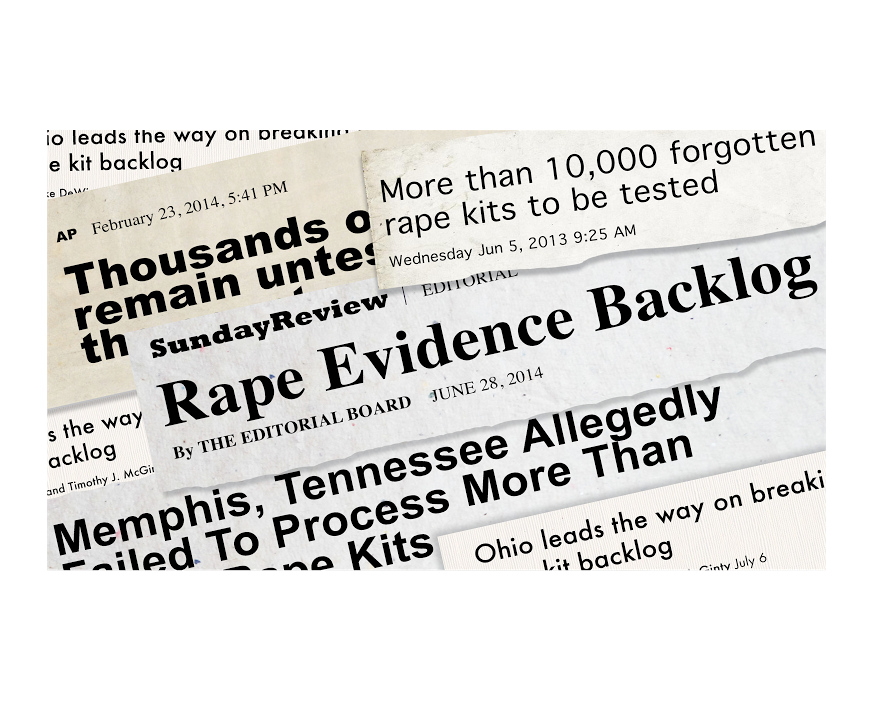 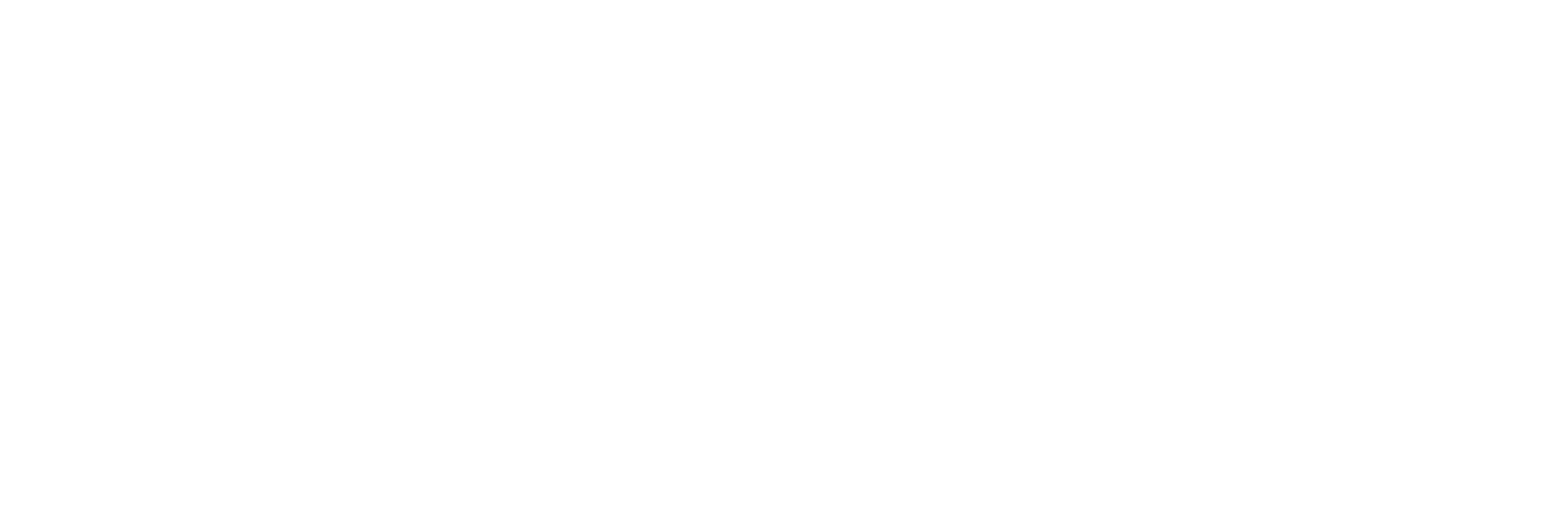 Why We Got Into This Space
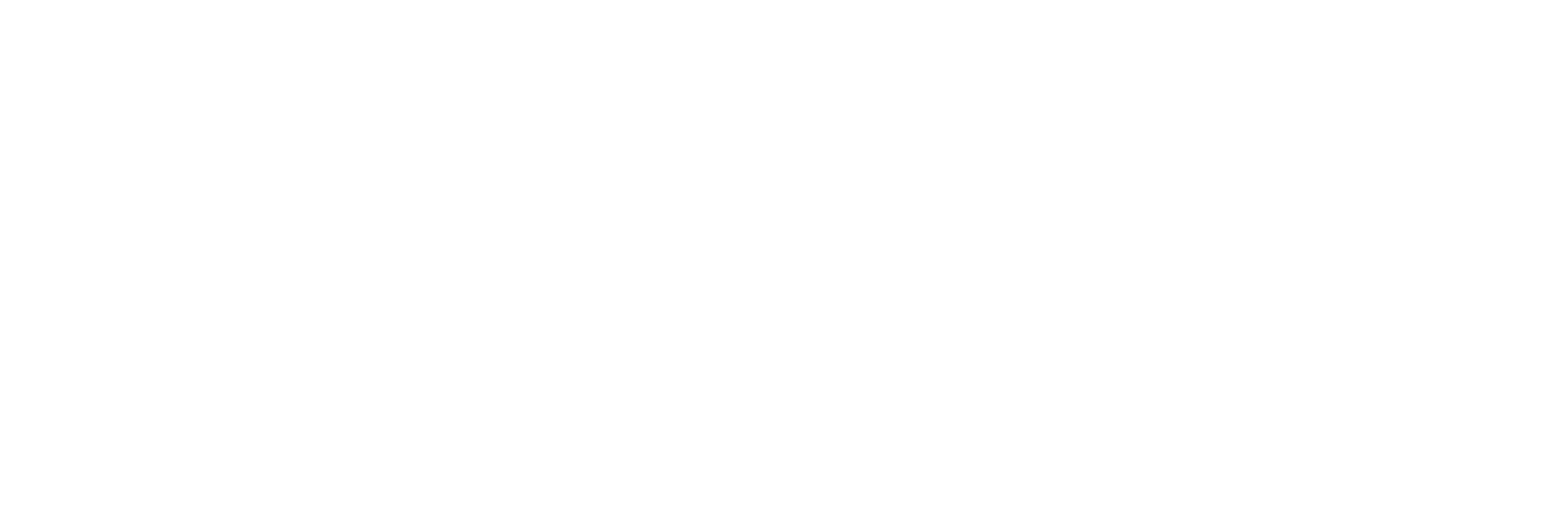 Why We’re Doing It
Every 107 seconds, another American is sexually assaulted.

68% of sexual assaults go unreported to law enforcement.

Only about 2% of rapists spend a day in jail.

Rapists are serial offenders.

Forensic DNA is one of the most powerful rape prevention tools we have available.

Based on only a handful of public reports, we know that more than 100,000 sexual assault forensic evidence kits (“rape kits”) sit untested and unaccounted for.
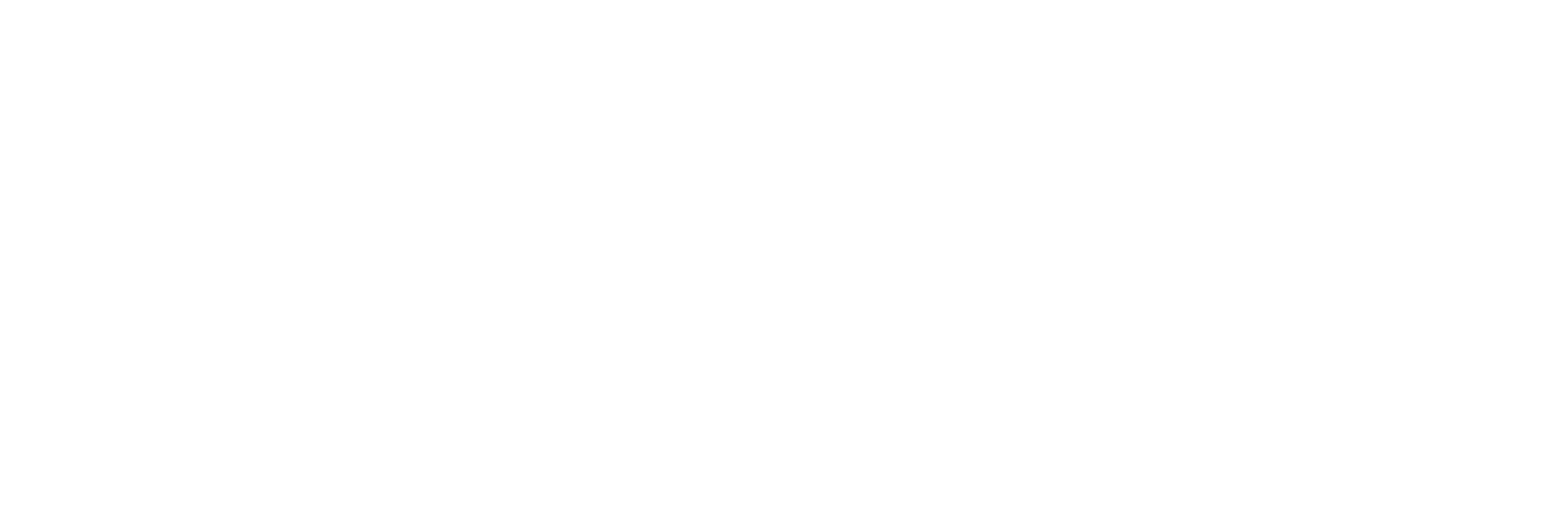 Key Terminology/Issues
Un-Submitted Kits (“hidden backlog”)

Unanalyzed Kits (“backlog”)

Downstream impact/prosecutions 

Victims’ rights
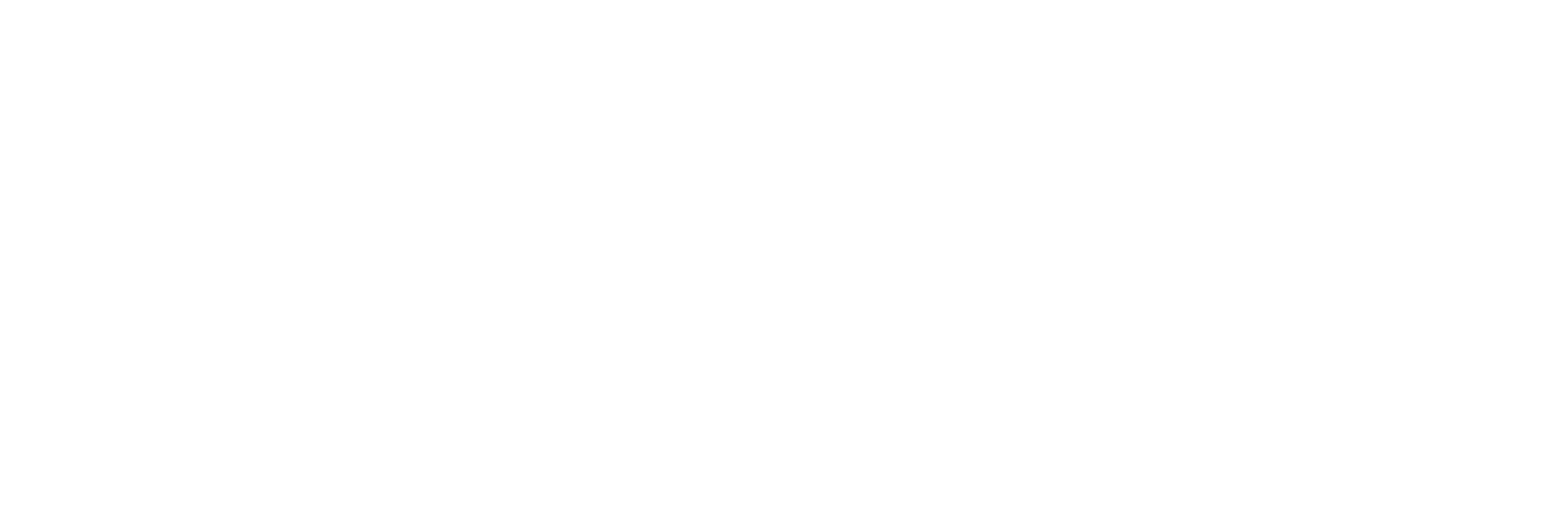 What We’ve Done: Federal Policy
Justice for All Act
DNA Fingerprinting Act
Justice for All Act(s)
VAWA
The SAFER Act
SAKI Grants
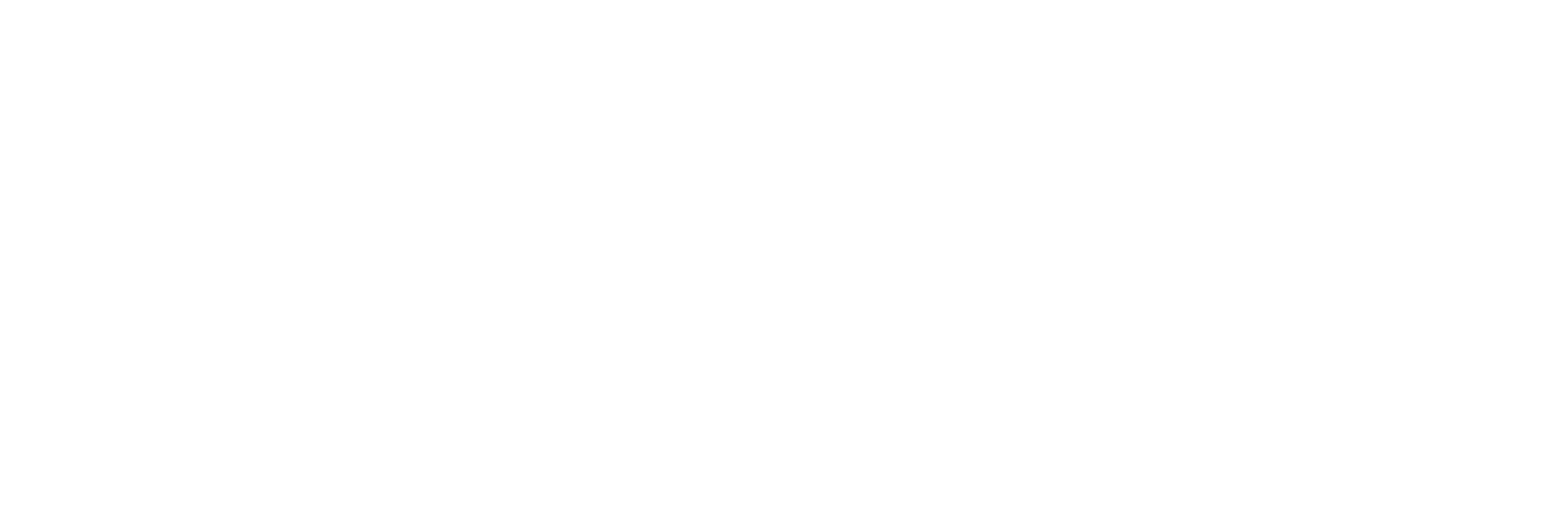 What We’re Doing: State Policy
PUTTING DNA TO WORK FOR JUSTICE AND SAFETY
____________________________________________
GOAL:

Support lawmakers seeking to establish statewide policies regarding the counting and testing of rape kits.
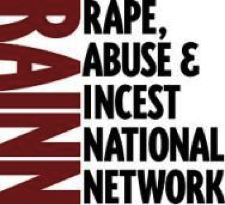 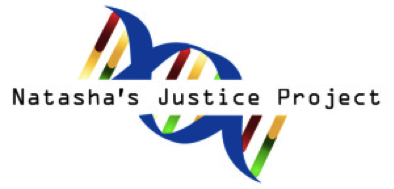 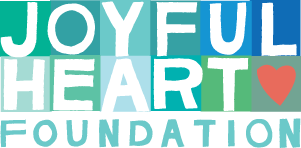 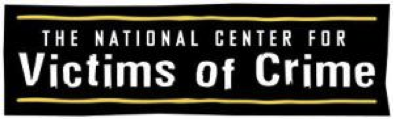 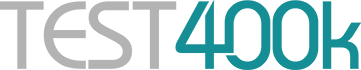 Validation

Participation

“Justice”

Safety

Healing
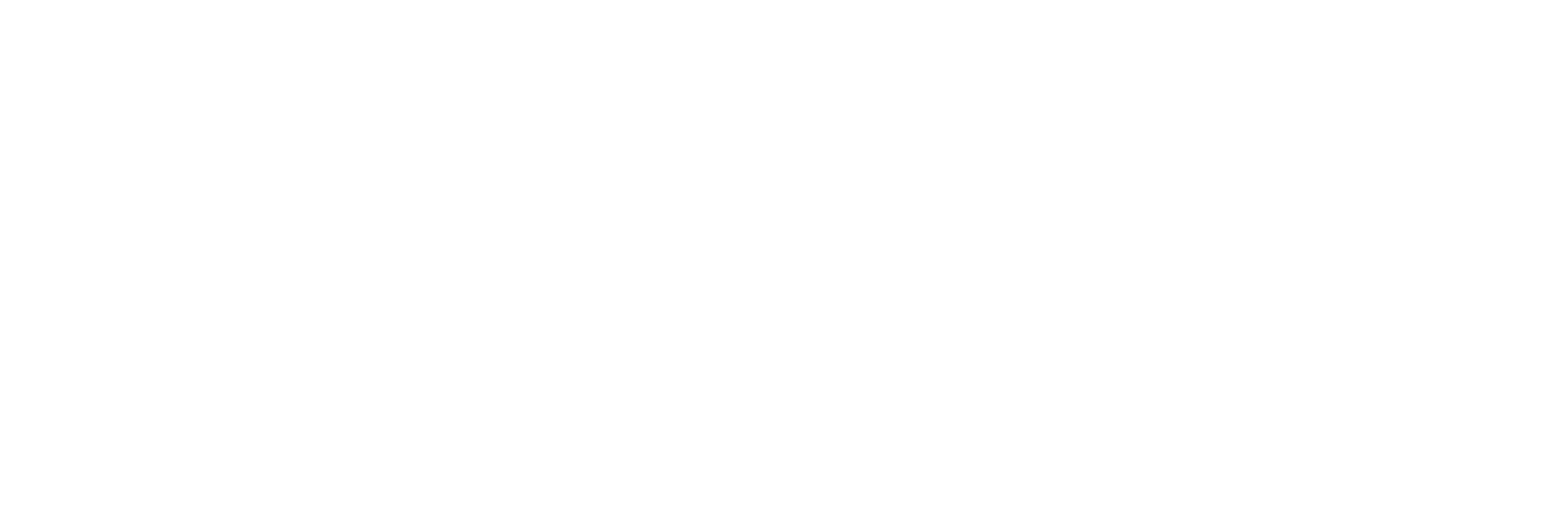 What’s At Stake for Victims & Public Safety
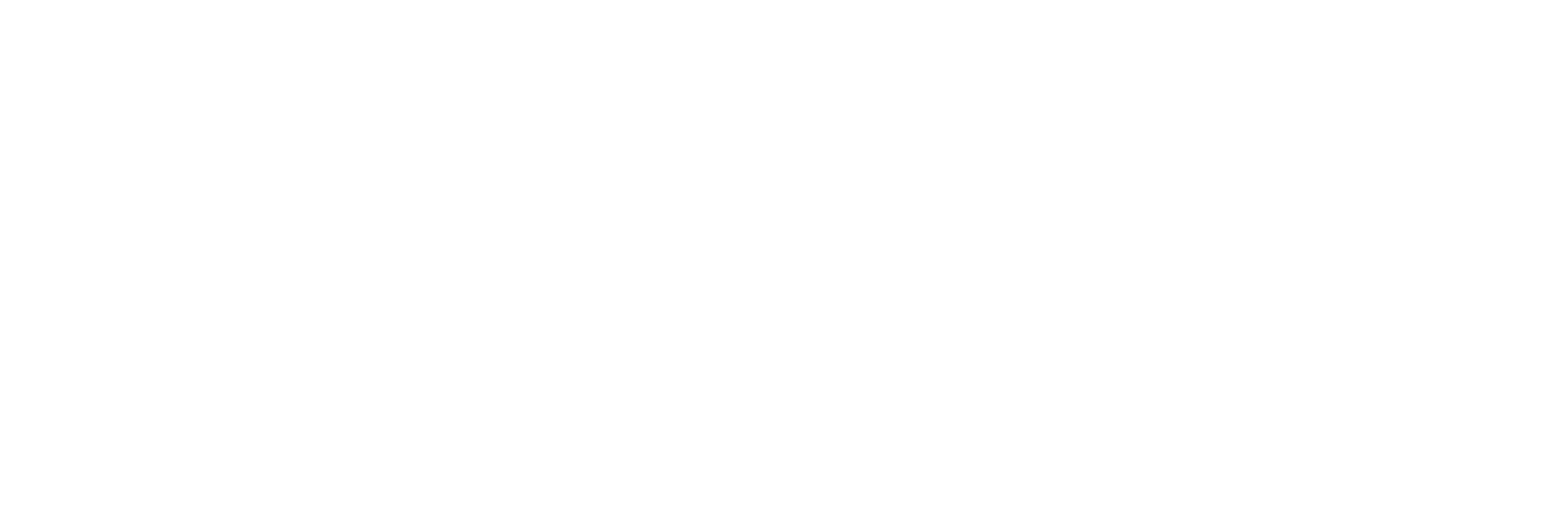 One Is Too Many
How Many Lost Opportunities for Justice?
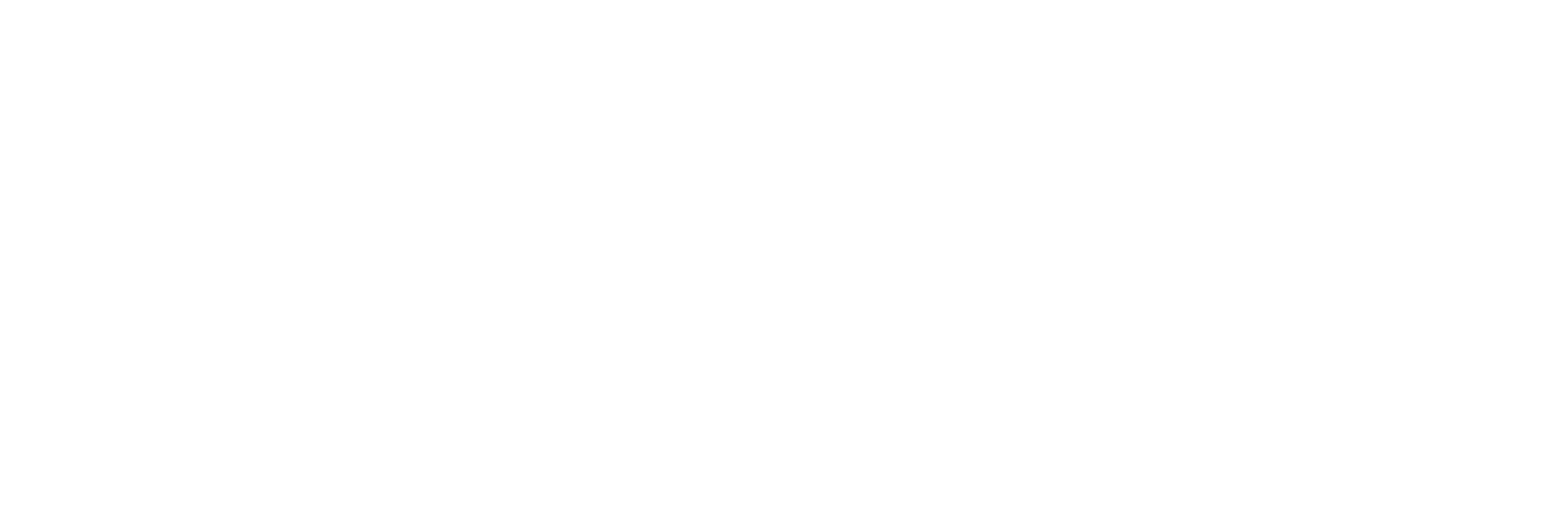 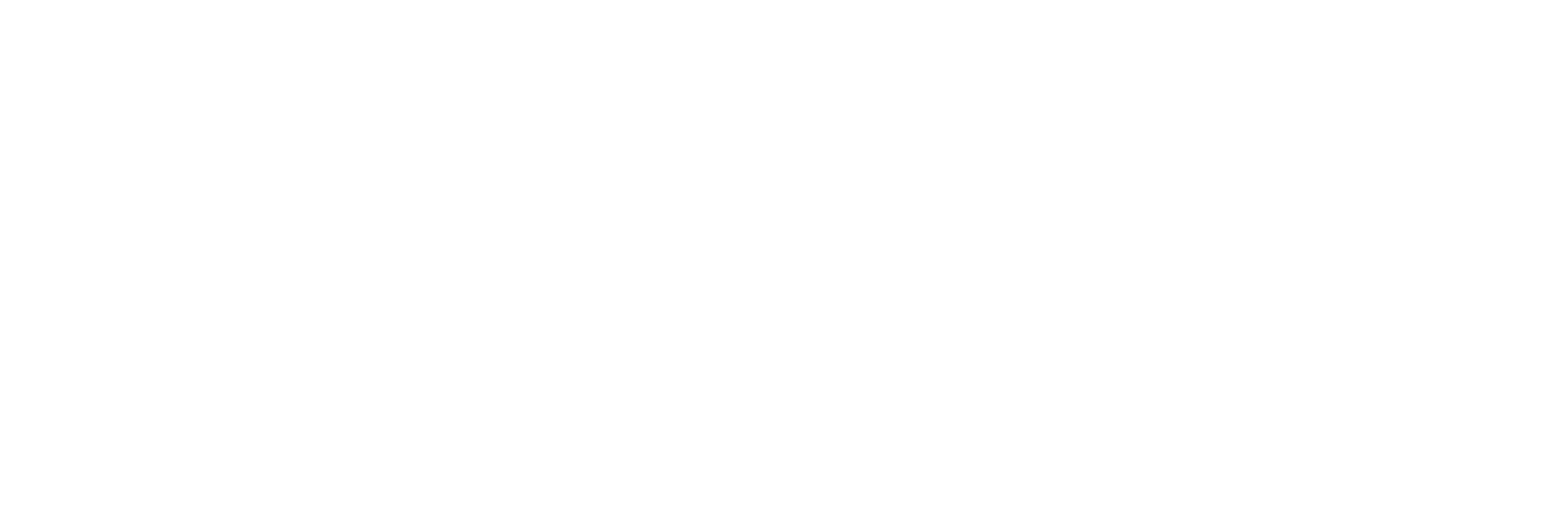 The Road Ahead
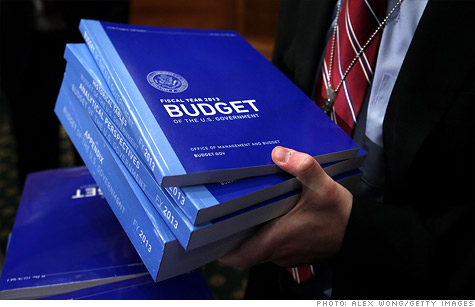 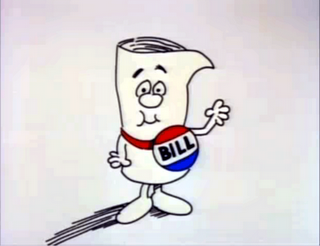 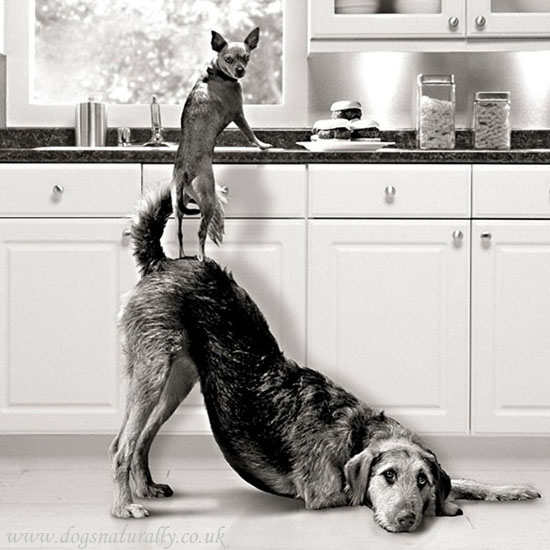 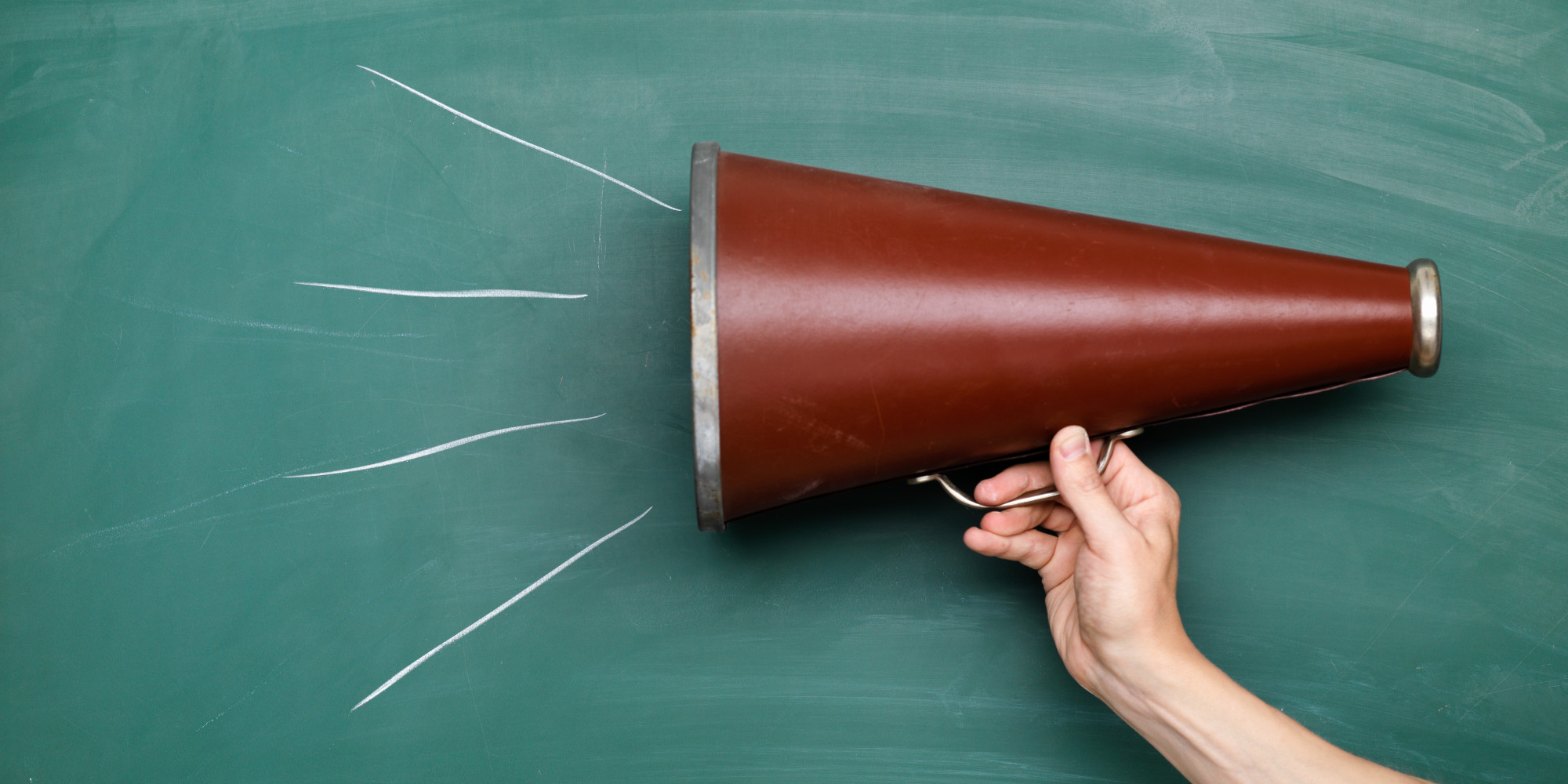 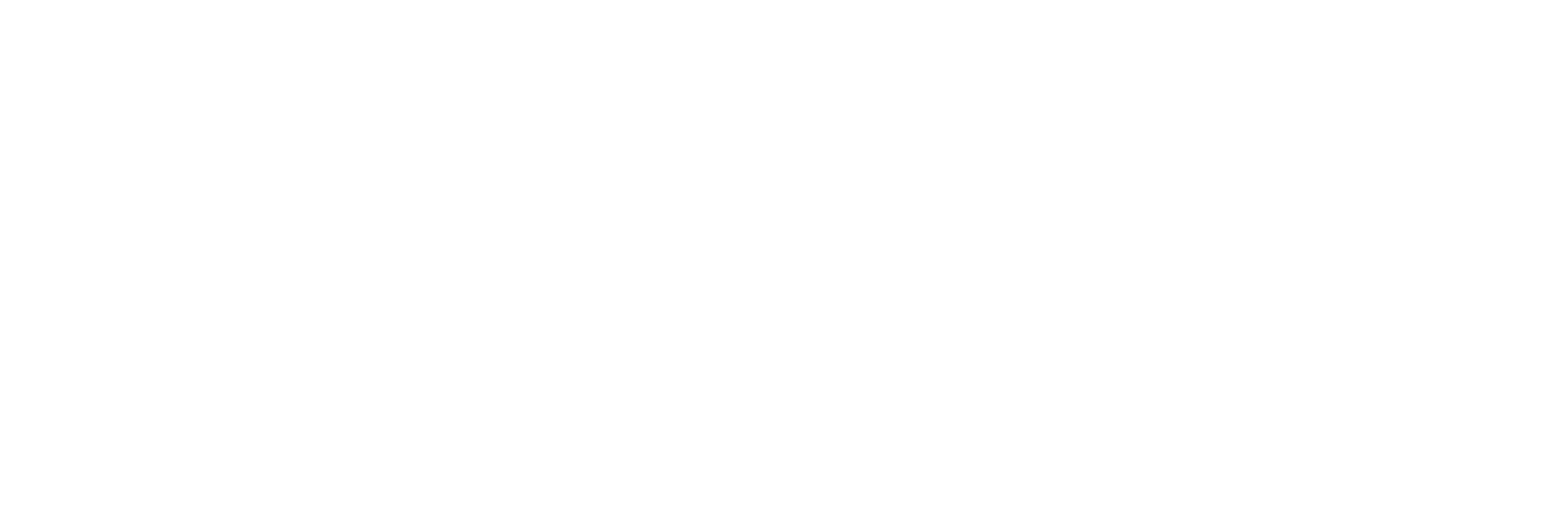 Why It Matters.
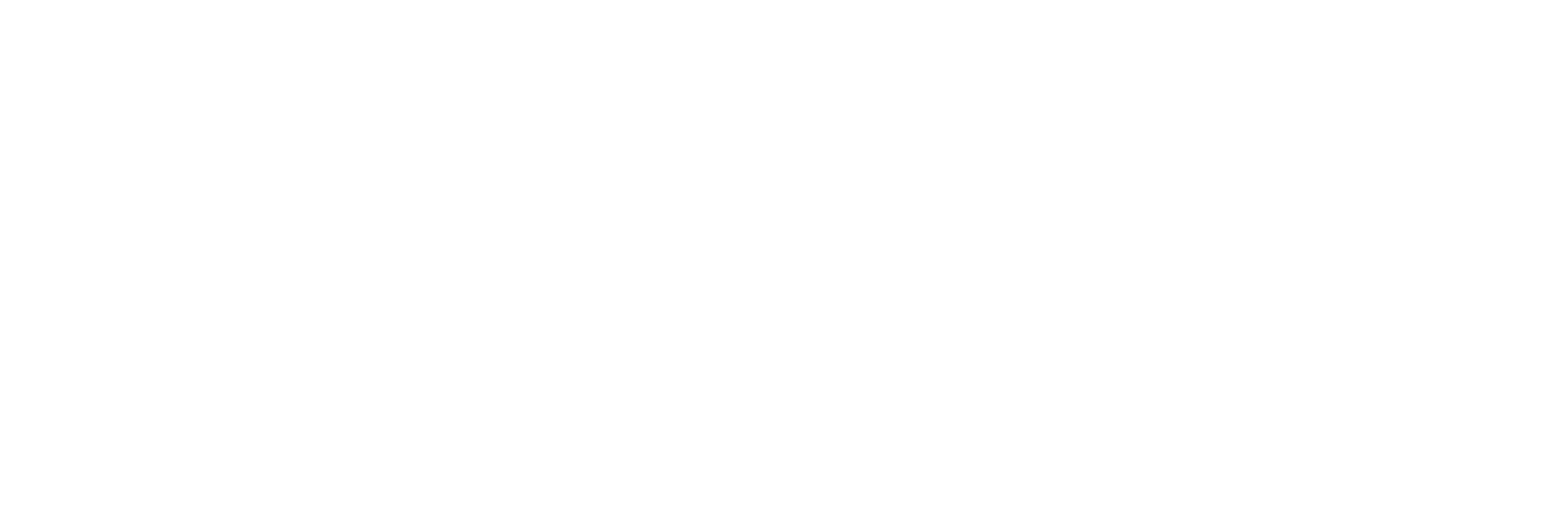 Contact Information
Rebecca O’Connor
rebeccao@rainn.org
202.544.3059



Rape Kit Action Project (RKAP)
www.everykitcounts.org
everykitcounts@gmail.com